H212 Cross-Platform Comparison
CCS-Jet-Zeus
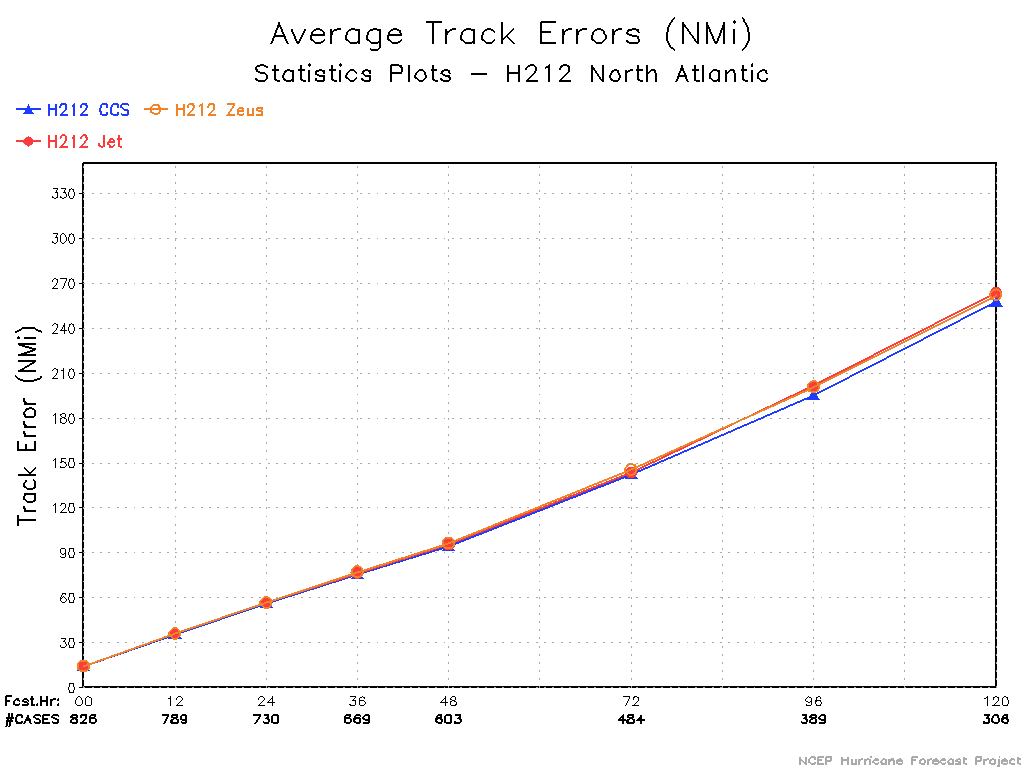 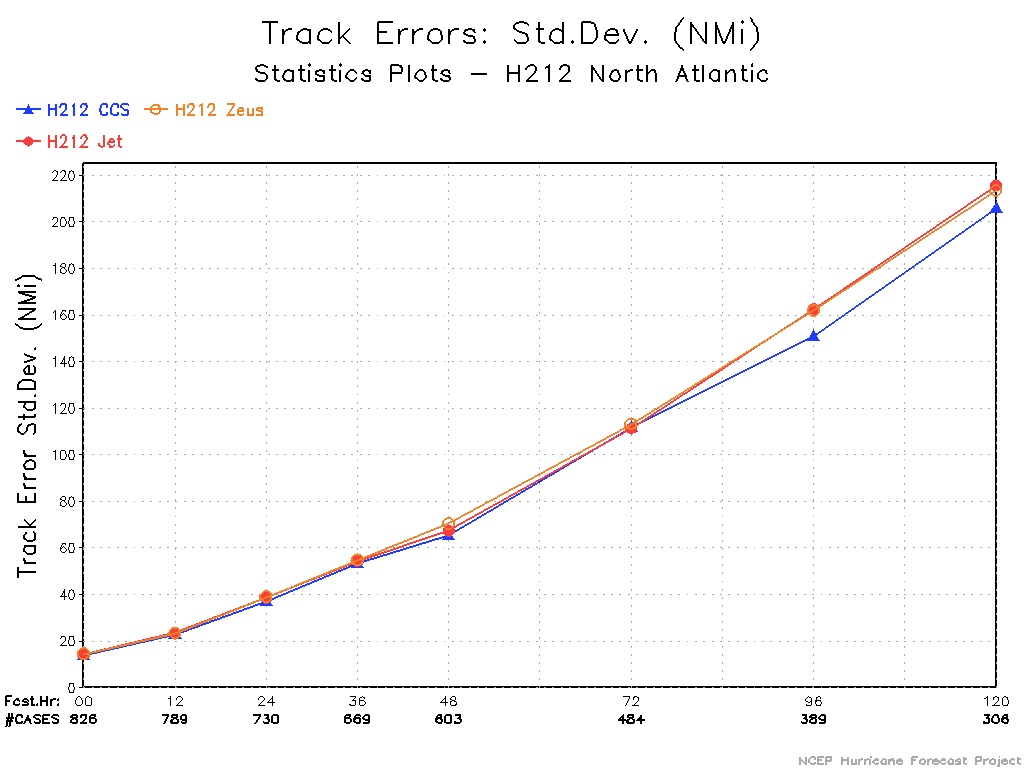 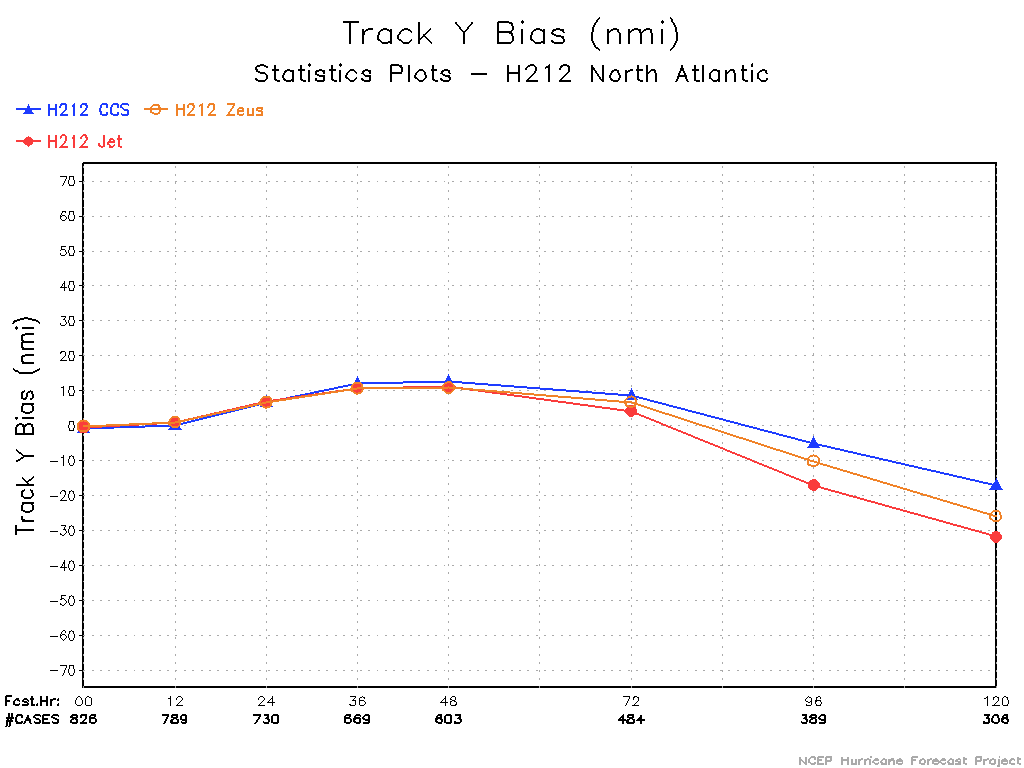 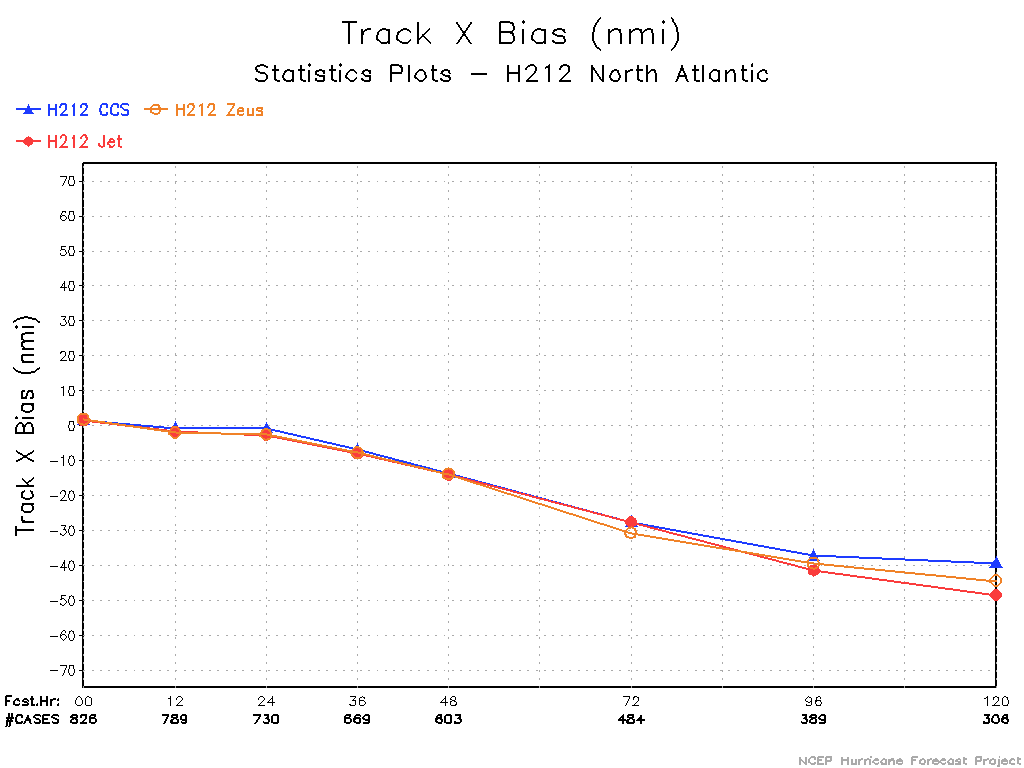 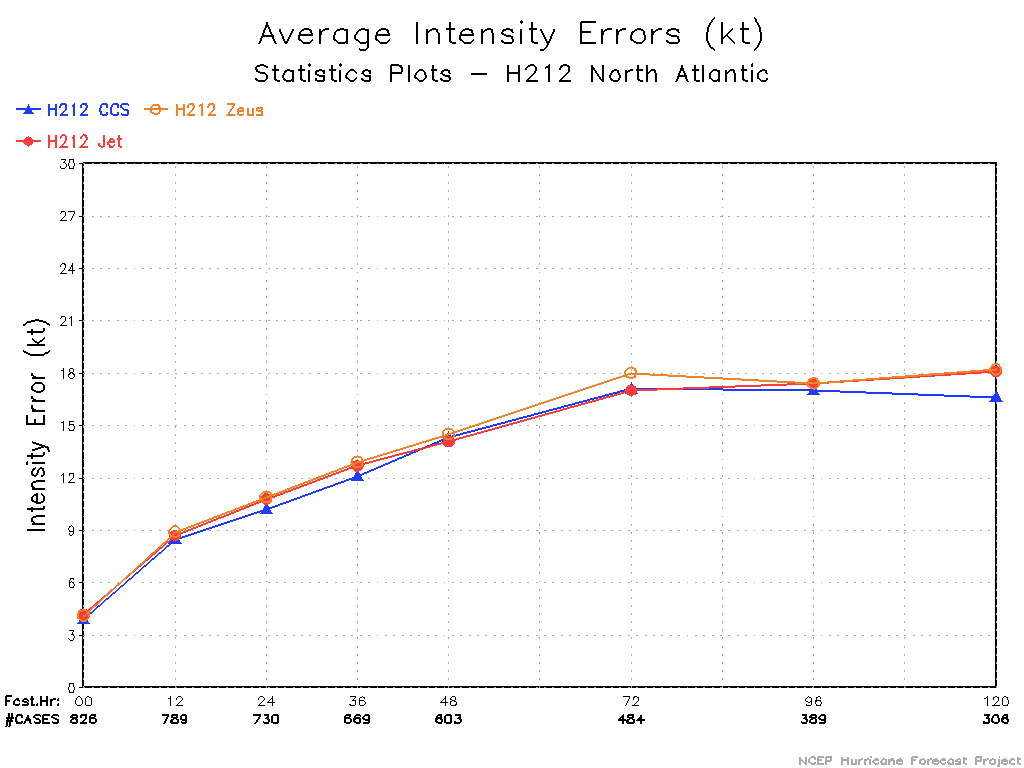 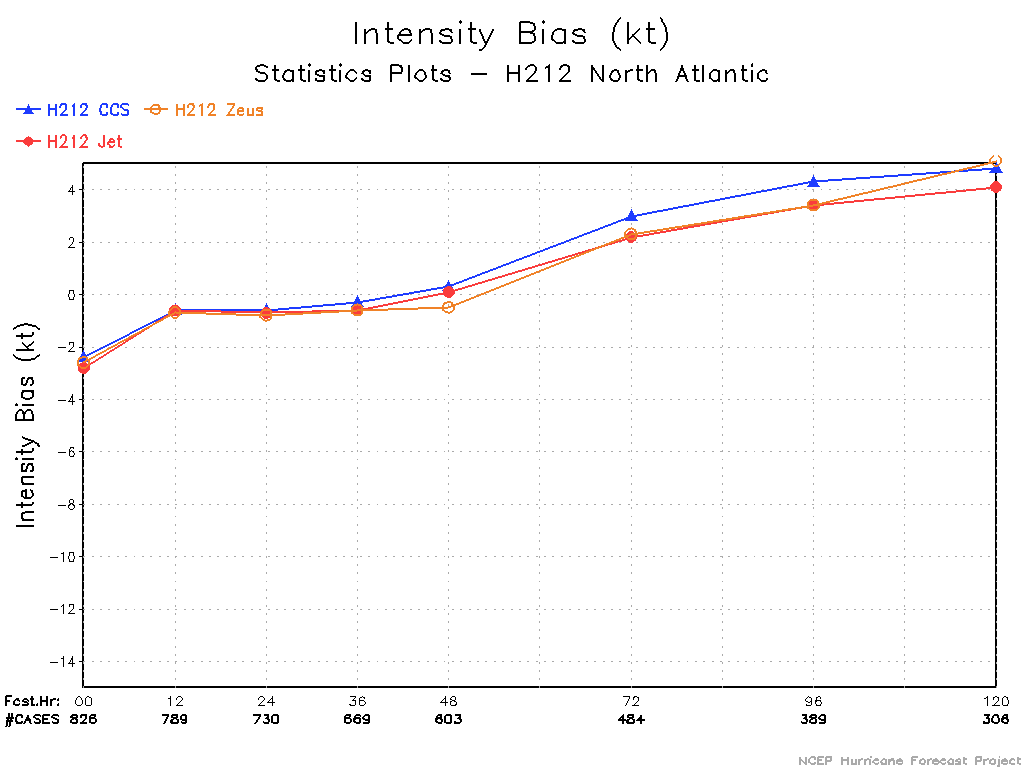 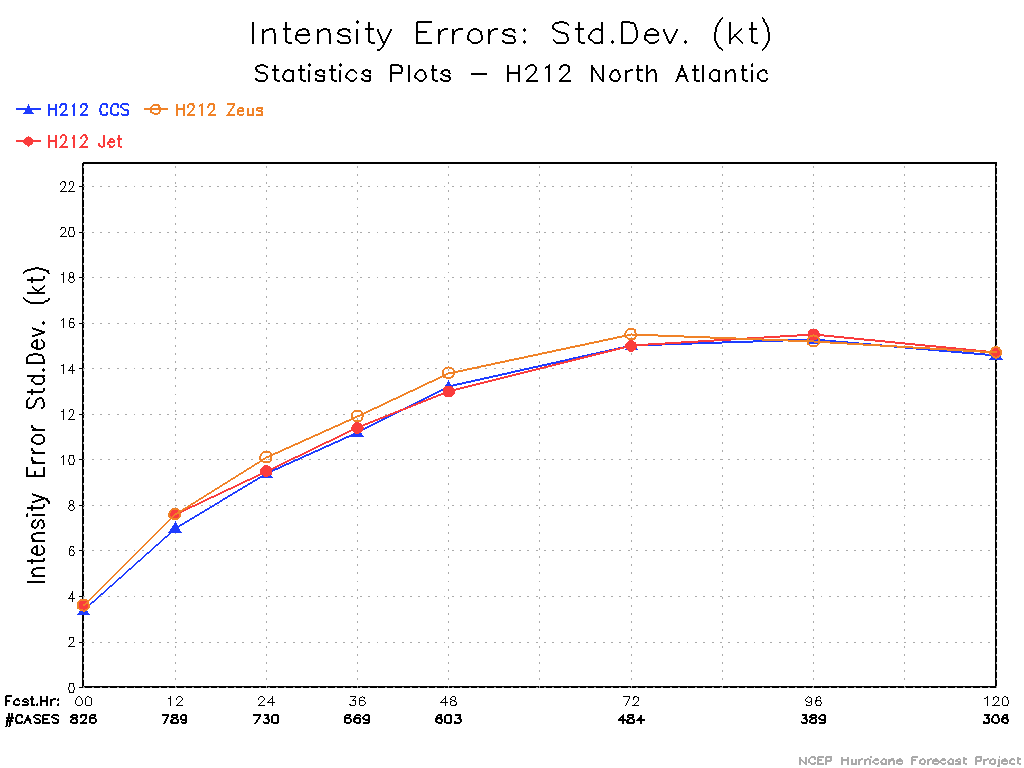 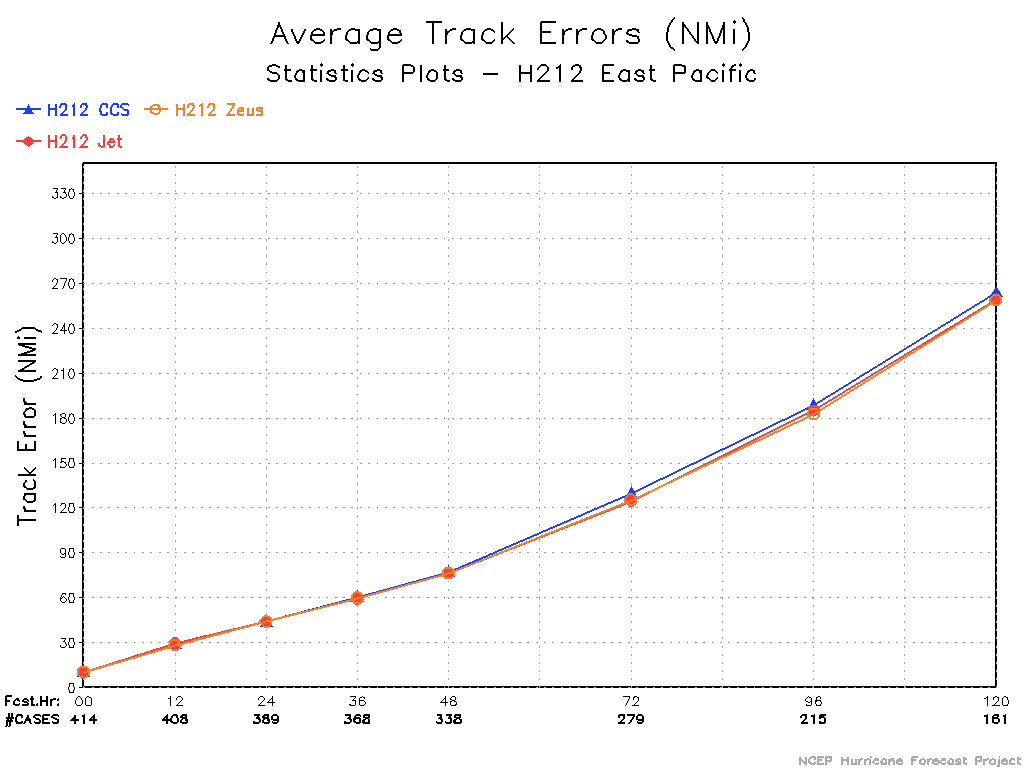 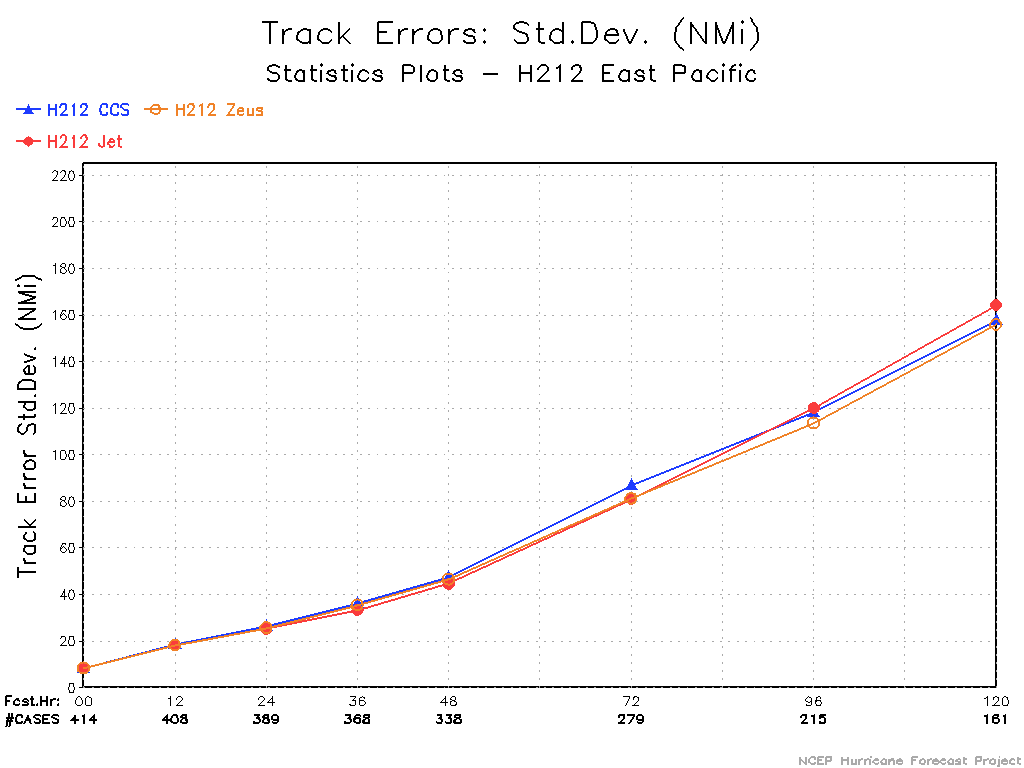 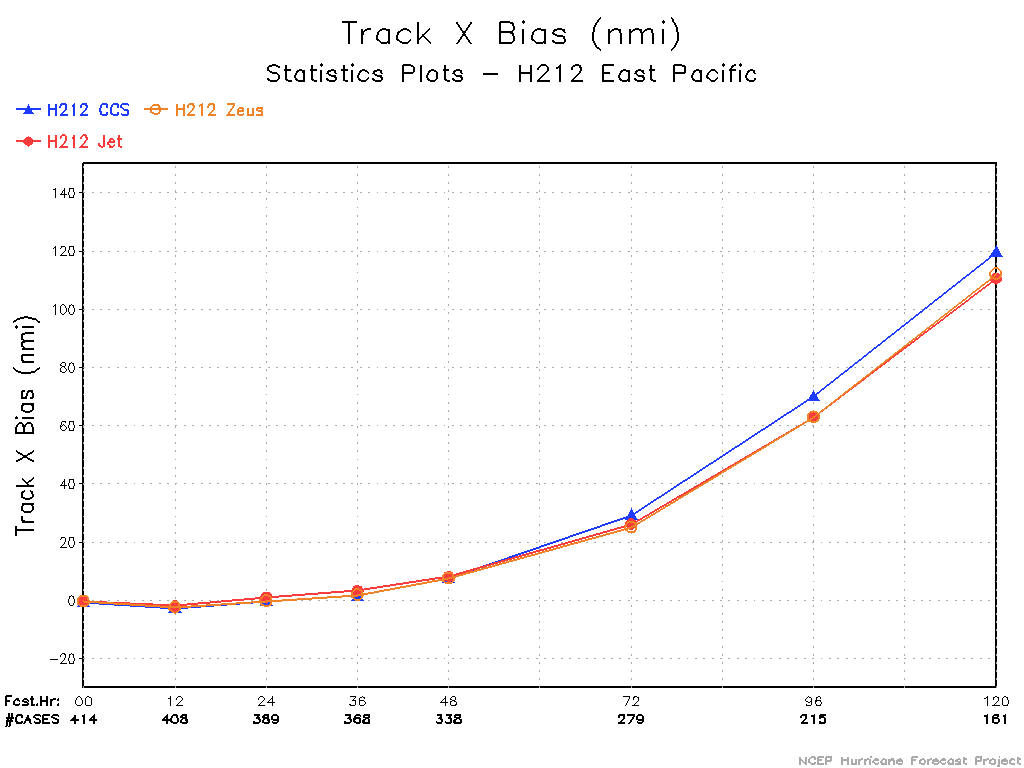 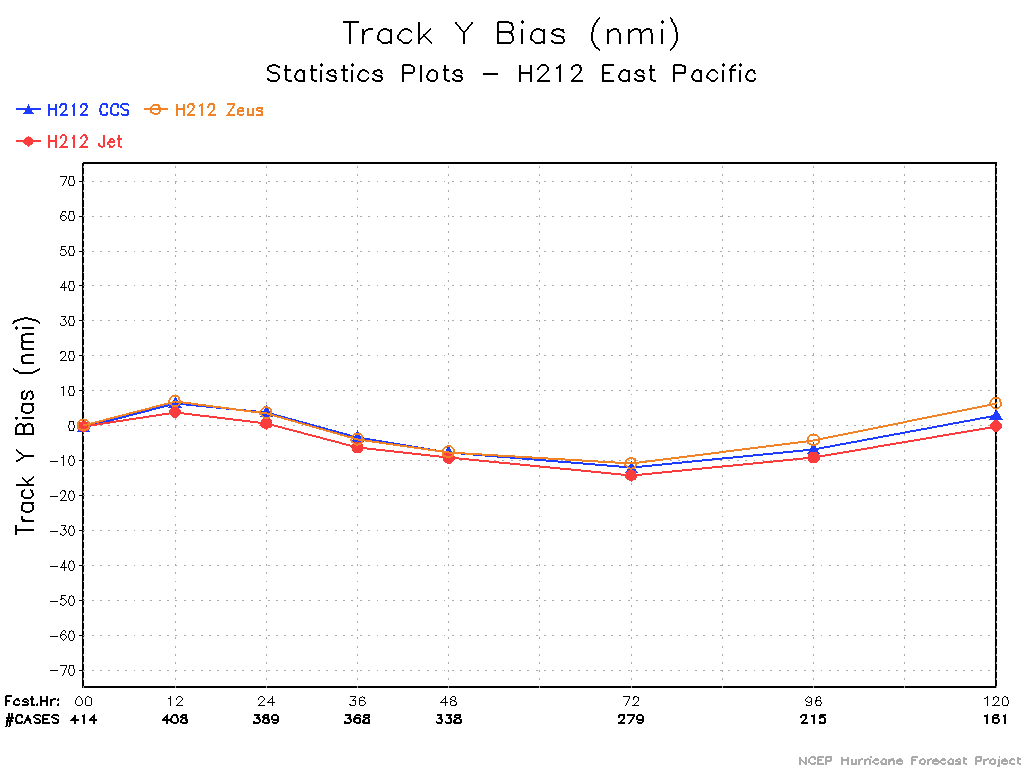 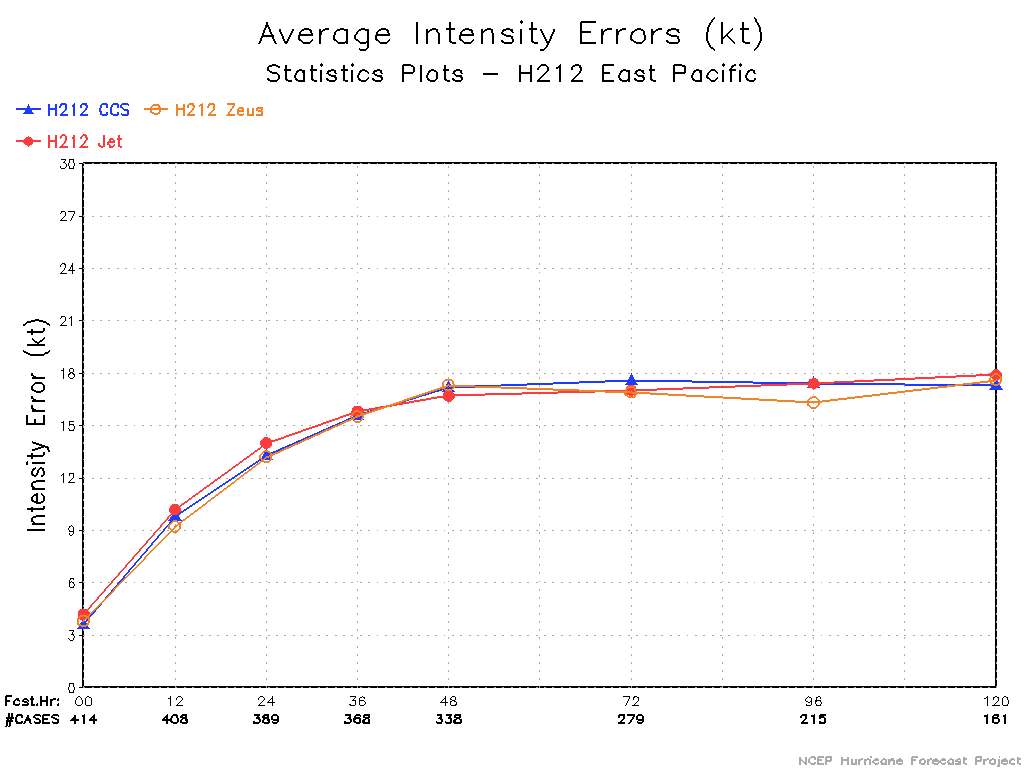 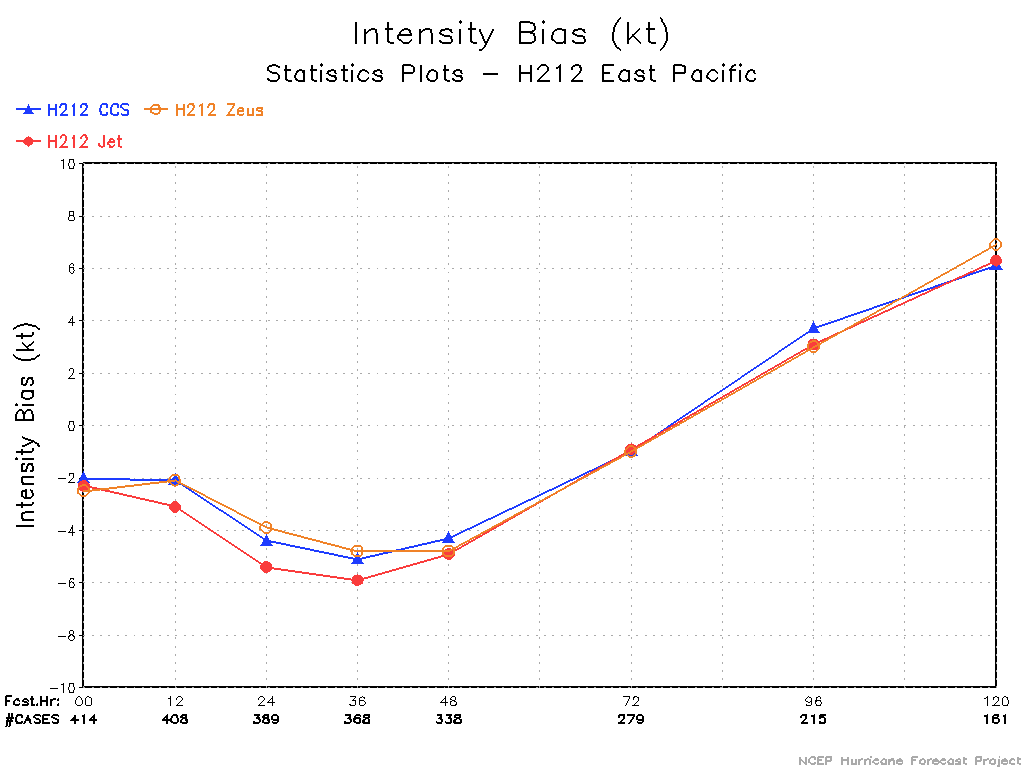 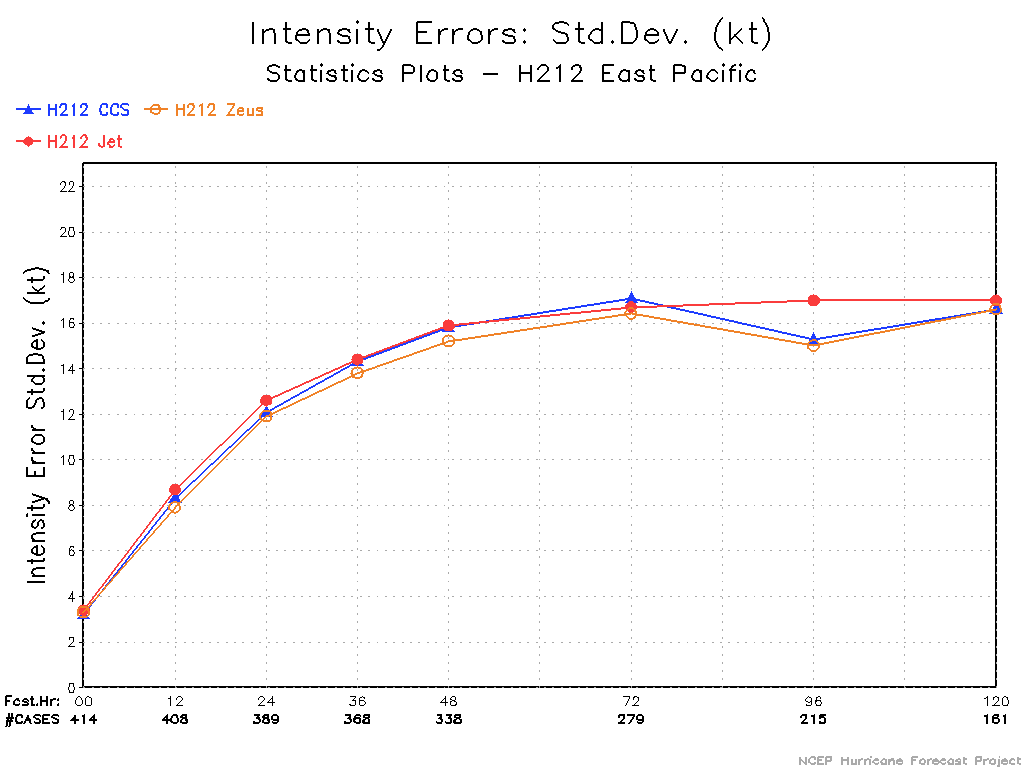 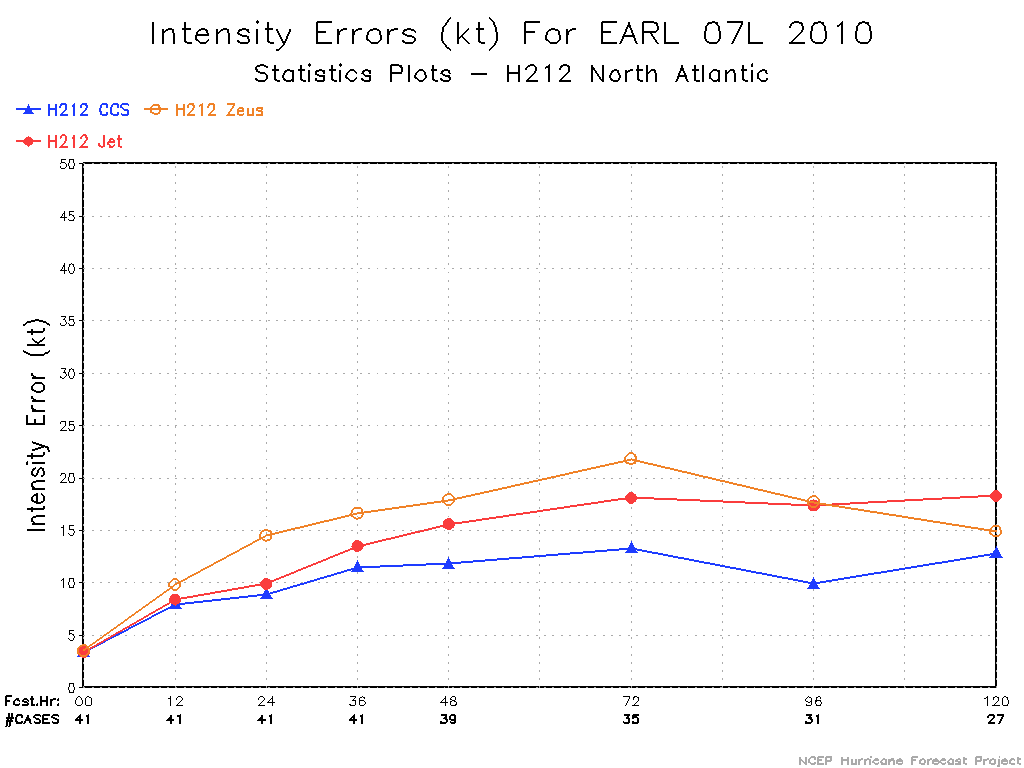 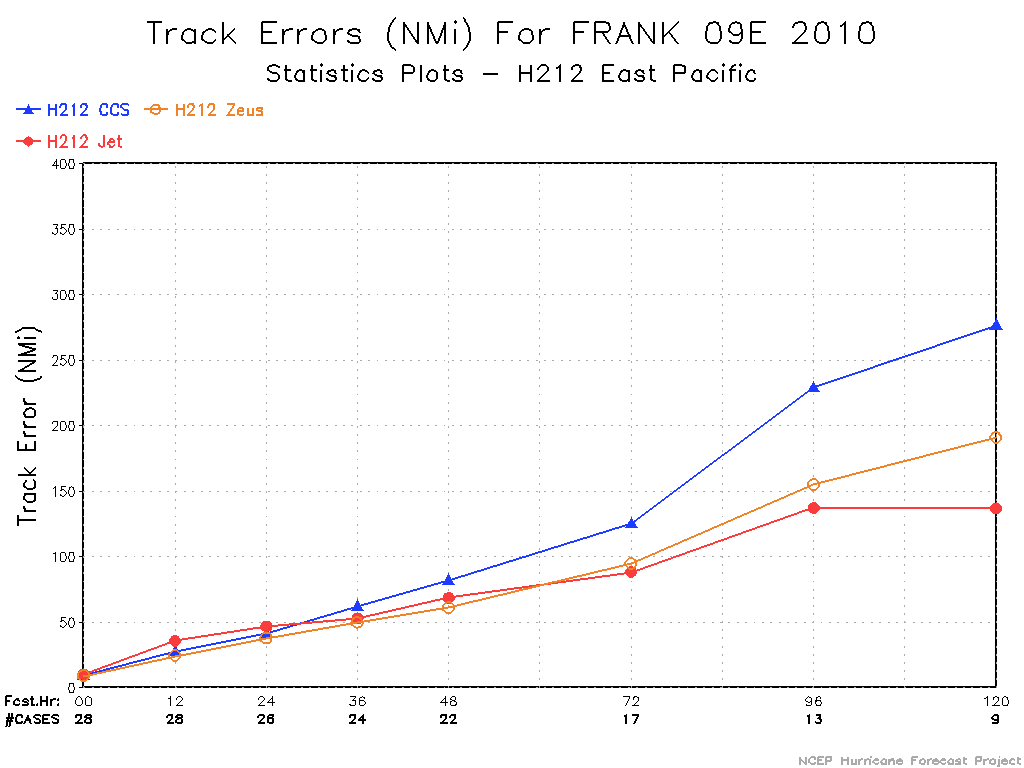 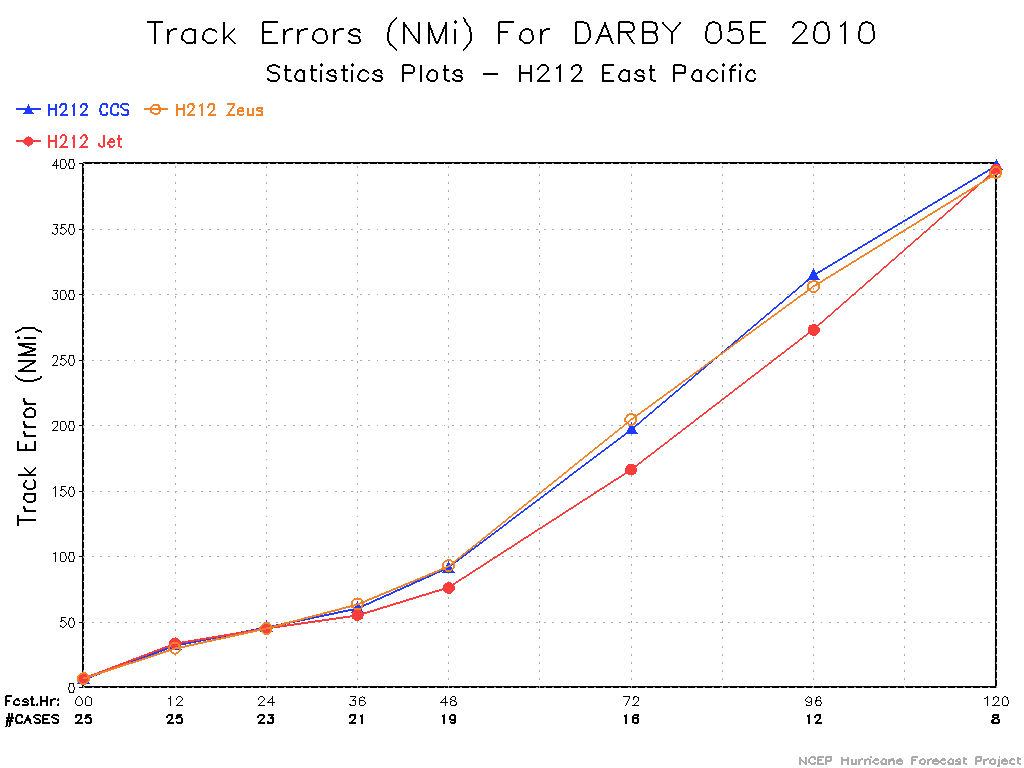 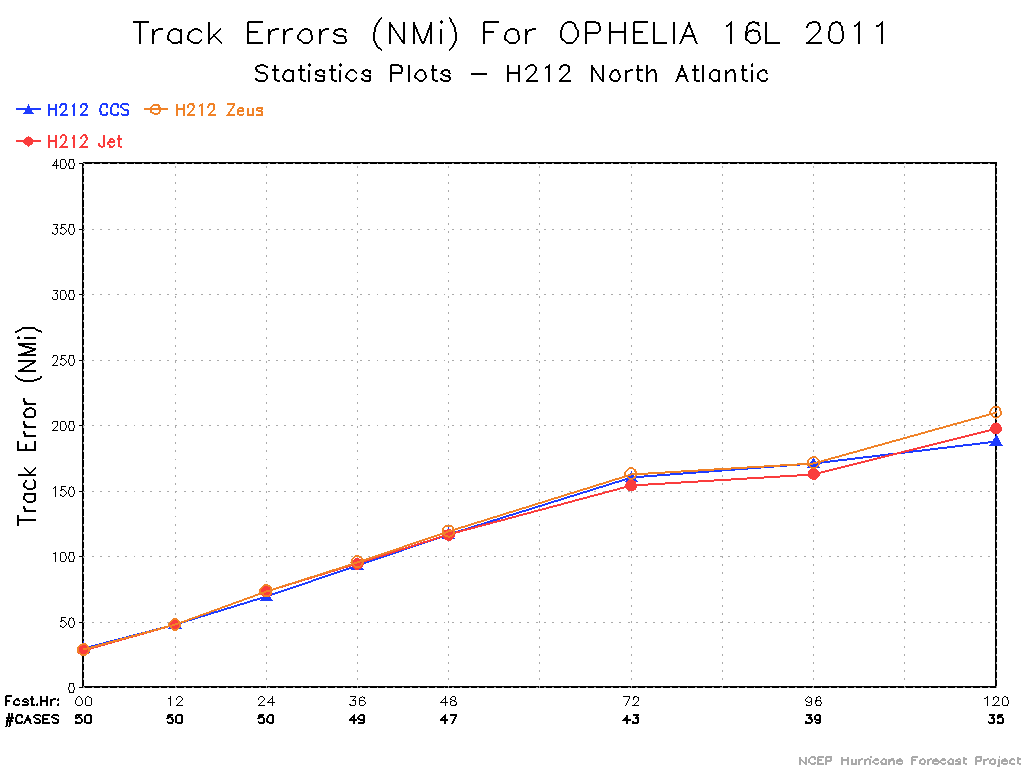